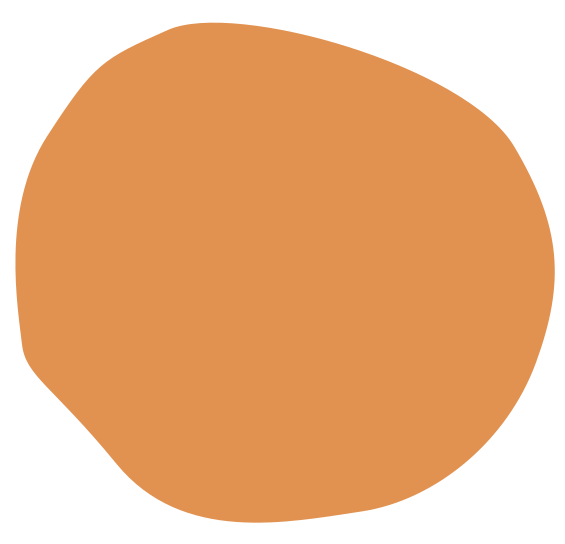 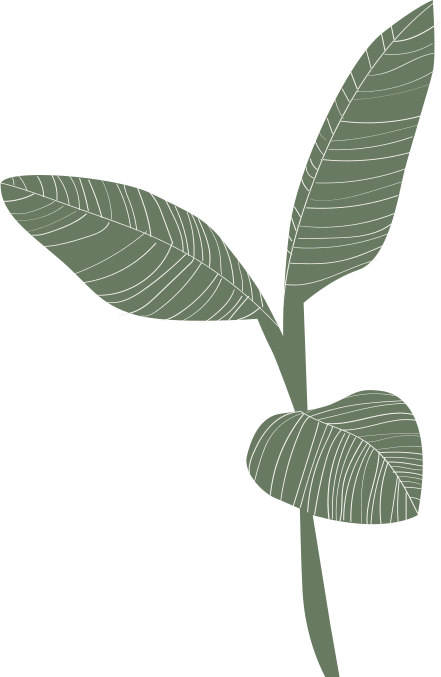 Em hãy nêu tên một số ngoại lực đã được học?
Một số ngoại lực: Trọng lực, lực căng, lực cản, lực nâng, ….
Trên thực tế, một vật có thể chịu tác dụng của nhiều lực. Vậy để giải một bài toán về động lực học, chúng ta cần phải làm gì? Để trả lời cho câu hỏi này, chúng ta sẽ đi đến nội dung của Bài 20
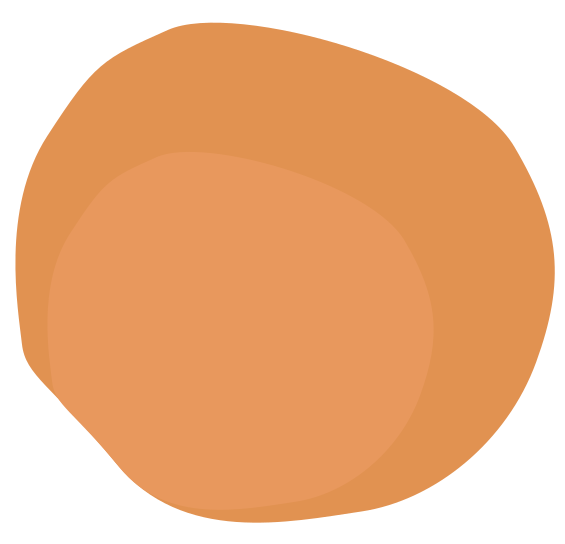 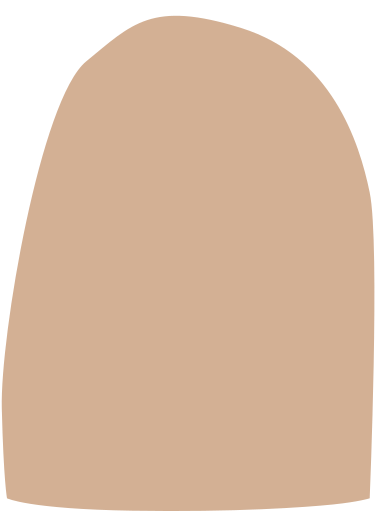 Bài 20. MỘT SỐ VÍ DỤ VỀ CÁCH GIẢI CÁC BÀI TOÁN THUỘC PHẦN ĐỘNG LỰC HỌC
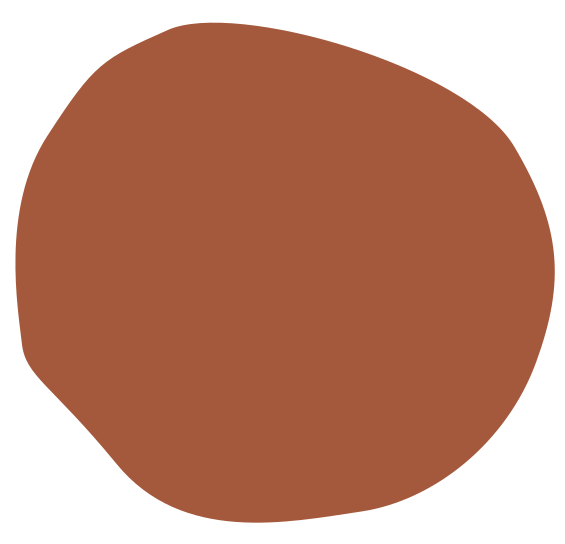 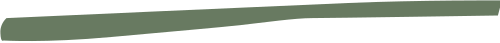 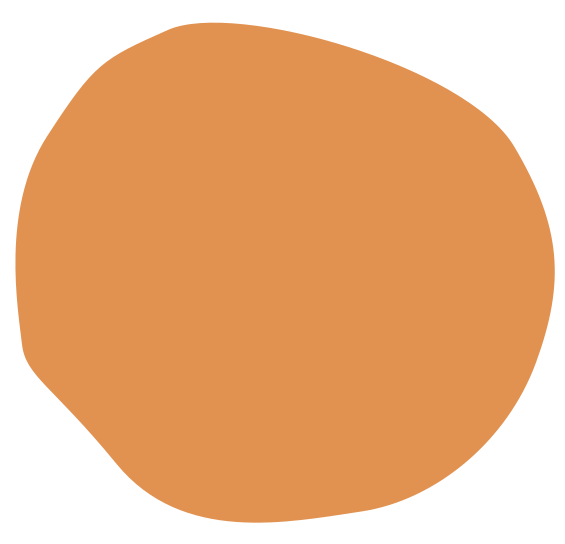 Các em làm việc theo nhóm đôi và hoàn thành phiếu học tập số 1 trong thời gian 2 phút
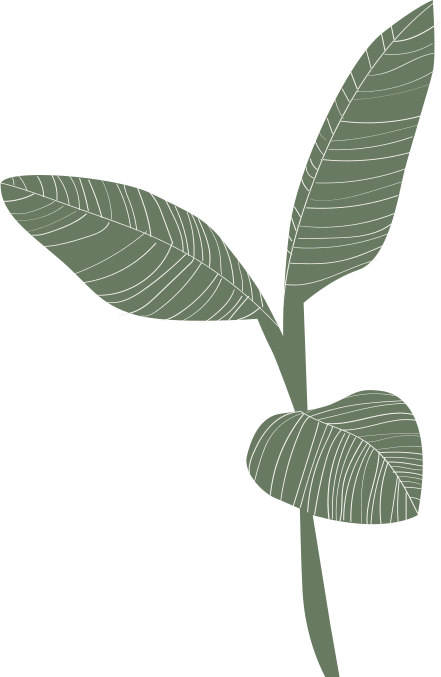 PHIẾU HỌC TẬP SỐ 1
Nêu các bước giải các bài toán thuộc phần động lực học?
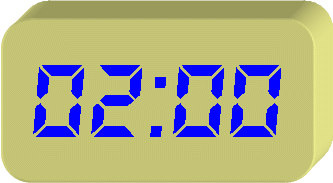 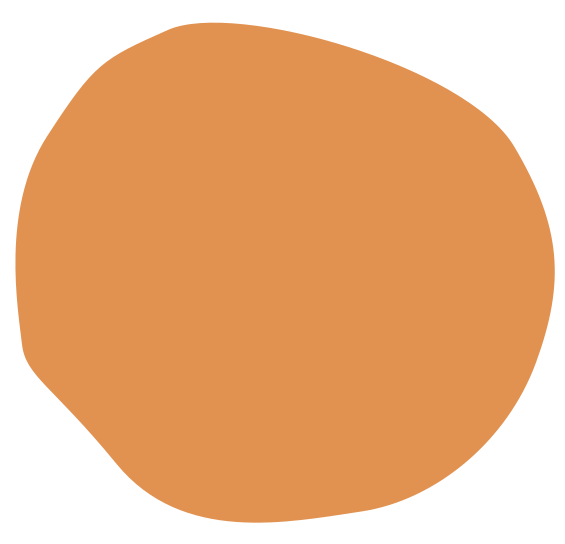 I. CÁC BƯỚC GIẢI CHÍNH
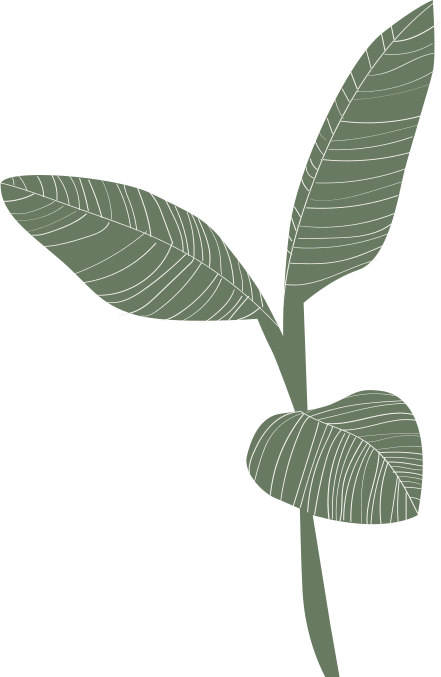 1. Chọn vật khảo sát chuyển động. Biểu diễn các lực tác dụng lên vật, trong đó làm rõ phương, chiều và điểm đặt của từng lực.
3. Giải hệ phương trình (1) và (2) để tìm gia tốc hay tìm lực, tuỳ từng bài toán.
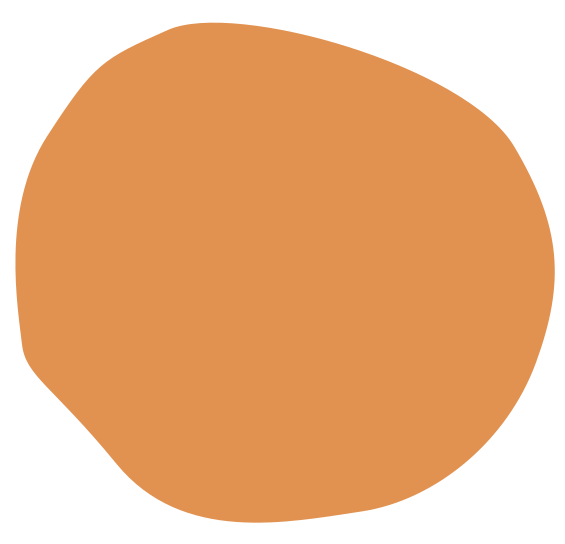 II. CÁC LOẠI BÀI TOÁN
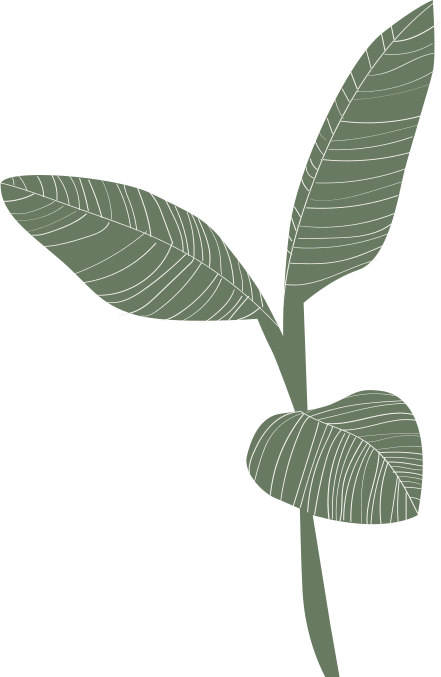 Có 2 dạng bài toán cơ bản:
Bài toán xác định gia tốc của vật khi biết lực tác dụng vào vật
Bài toán xác định lực tác dụng vào vật khi biết gia tốc
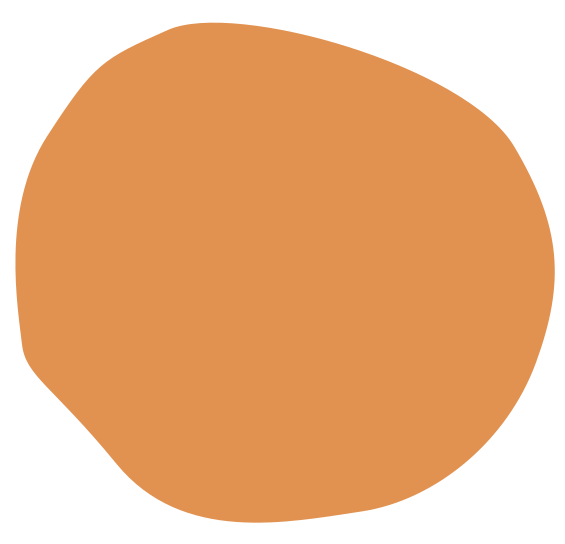 II. CÁC LOẠI BÀI TOÁN
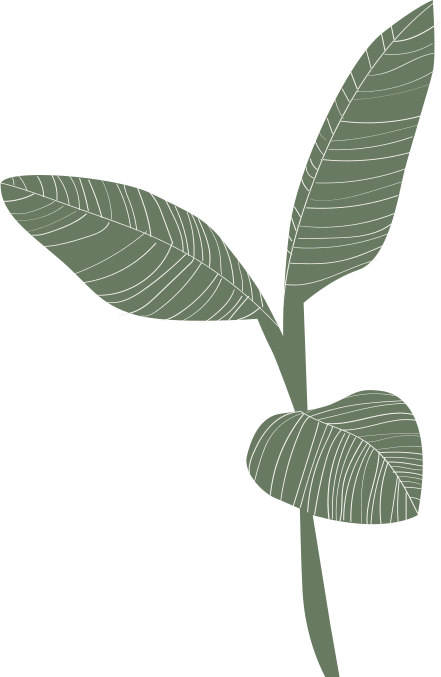 1. Bài toán xác định gia tốc của vật khi biết lực tác dụng vào vật
Chia lớp thành 3 nhóm, các em hãy hoàn thành các phiếu học tập sau?
II. CÁC LOẠI BÀI TOÁN
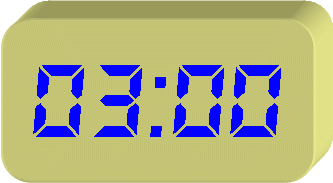 PHIẾU HỌC TẬP SỐ 4
(NHÓM 3)
Một chiếc hộp gỗ được thả trượt không vận tốc ban đầu từ đầu trên của một tấm gồ dài L = 2m. Tấm gỗ đặt nghiêng 300 so với phương ngang. Hệ số ma sát giữa đáy hộp và mặt gỗ là 0,2. Lấy g=9.8  m/s2. Hỏi sau bao lâu thì hộp trượt xuống đến đầu dưới của tấm gỗ?
PHIẾU HỌC TẬP SỐ 2 
( NHÓM 1)
Người ta đẩy một cái thùng có khối lượng 50 kg theo phương ngang với lực 180N làm thùng chuyển động  trên mặt phẳng ngang. Hệ số ma sát trượt giữa thùng và mặt sàn là 0,25. Tính gia tốc của thùng, lấy g= 9,8 m/s2
II. CÁC LOẠI BÀI TOÁN
1. Bài toán xác định gia tốc của vật khi biết lực tác dụng vào vật
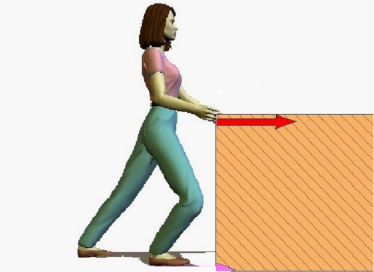 PHIẾU HỌC TẬP SỐ 2 
( NHÓM 1)
Người ta đẩy một cái thùng có khối lượng 50 kg theo phương ngang với lực 180N làm thùng chuyển động  trên mặt phẳng ngang. Hệ số ma sát trượt giữa thùng và mặt sàn là 0,25. Tính gia tốc của thùng, lấy g= 9,8 m/s2
II. CÁC LOẠI BÀI TOÁN
1. Bài toán xác định gia tốc của vật khi biết lực tác dụng vào vật
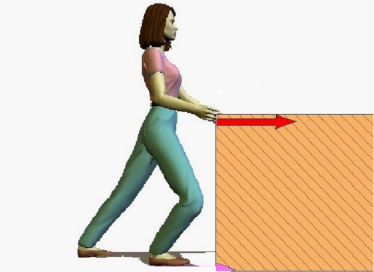 PHIẾU HỌC TẬP SỐ 2 
( NHÓM 1)
Người ta đẩy một cái thùng có khối lượng 50 kg theo phương ngang với lực 180N làm thùng chuyển động  trên mặt phẳng ngang. Hệ số ma sát trượt giữa thùng và mặt sàn là 0,25. Tính gia tốc của thùng, lấy g= 9,8 m/s2
Thùng hàng trượt với gia tốc a=1,15m/s2 cùng chiều với trục Ox.
II. CÁC LOẠI BÀI TOÁN
2. Bài toán xác định lực tác dụng vào vật khi biết gia tốc
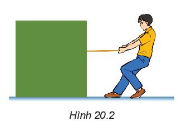 II. CÁC LOẠI BÀI TOÁN
2. Bài toán xác định lực tác dụng vào vật khi biết gia tốc
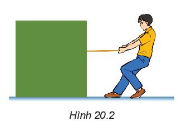 II. CÁC LOẠI BÀI TOÁN
2. Bài toán xác định lực tác dụng vào vật khi biết gia tốc
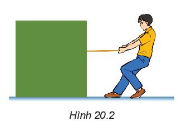 II. CÁC LOẠI BÀI TOÁN
2. Bài toán xác định lực tác dụng vào vật khi biết gia tốc
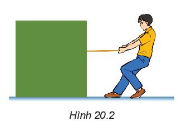 II. CÁC LOẠI BÀI TOÁN
2. Bài toán xác định lực tác dụng vào vật khi biết gia tốc
PHIẾU HỌC TẬP SỐ 4
( NHÓM 3)
Một chiếc hộp gỗ được thả trượt không vận tốc ban đầu từ đầu trên của một tấm gồ dài L = 2m. Tấm gỗ đặt nghiêng 300 so với phương ngang. Hệ số ma sát giữa đáy hộp và mặt gỗ là 0,2. Lấy g=9.8  m/s2. Hỏi sau bao lâu thì hộp trượt xuống đến đầu dưới của tấm gỗ?
II. CÁC LOẠI BÀI TOÁN
2. Bài toán xác định lực tác dụng vào vật khi biết gia tốc
PHIẾU HỌC TẬP SỐ 4
( NHÓM 3)
Một chiếc hộp gỗ được thả trượt không vận tốc ban đầu từ đầu trên của một tấm gồ dài L = 2m. Tấm gỗ đặt nghiêng 300 so với phương ngang. Hệ số ma sát giữa đáy hộp và mặt gỗ là 0,2. Lấy g=9.8  m/s2. Hỏi sau bao lâu thì hộp trượt xuống đến đầu dưới của tấm gỗ?
II. CÁC LOẠI BÀI TOÁN
2. Bài toán xác định lực tác dụng vào vật khi biết gia tốc
PHIẾU HỌC TẬP SỐ 4
( NHÓM 3)
Một chiếc hộp gỗ được thả trượt không vận tốc ban đầu từ đầu trên của một tấm gồ dài L = 2m. Tấm gỗ đặt nghiêng 300 so với phương ngang. Hệ số ma sát giữa đáy hộp và mặt gỗ là 0,2. Lấy g=9.8  m/s2. Hỏi sau bao lâu thì hộp trượt xuống đến đầu dưới của tấm gỗ?
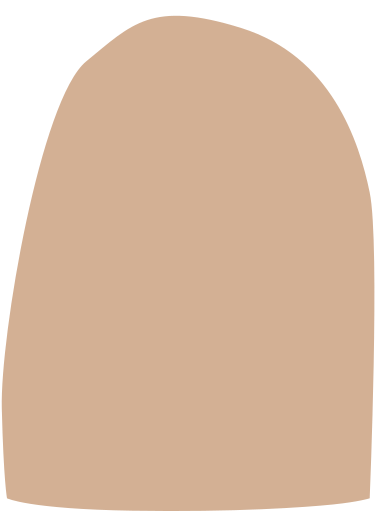 LUYỆN TẬP
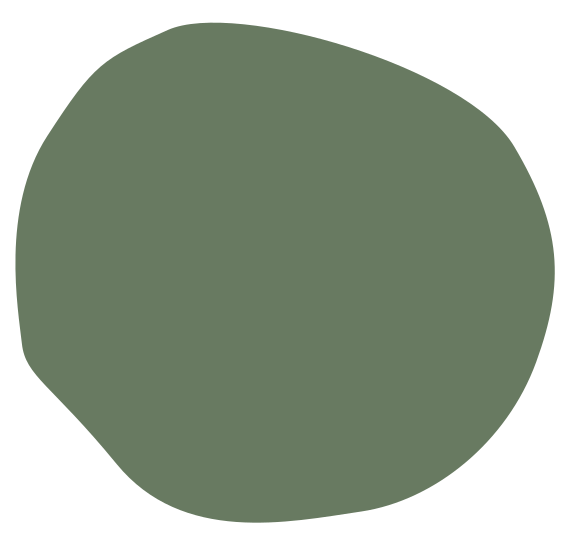 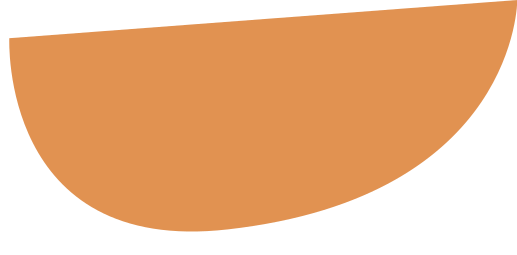 III. BÀI TẬP TỰ GIẢI
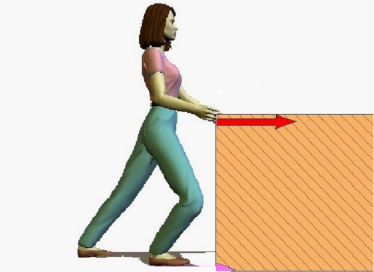 Bài tập 1
Người ta đẩy một cái thùng có khối lượng 55 kg theo phương ngang với lực 220N làm thùng chuyển động trên mặt phẳng ngang. Hệ số ma sát trượt giữa thùng và mặt sàn là 0,35. Tính gia tốc của thùng, lấy g= 9,8 m/s2
III. BÀI TẬP TỰ GIẢI
Bài tập 1
Người ta đẩy một cái thùng có khối lượng 55 kg theo phương ngang với lực 220N làm thùng chuyển động trên mặt phẳng ngang. Hệ số ma sát trượt giữa thùng và mặt sàn là 0,35. Tính gia tốc của thùng, lấy g= 9,8 m/s2
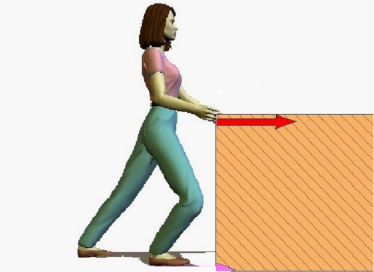 Thùng hàng trượt với gia tốc a = 0,75m/s2 cùng chiều với trục Ox.
III. BÀI TẬP TỰ GIẢI
Bài tập 2
Một quyển sách được đặt trên mặt bàn nghiêng và được thả cho trượt xuống. Cho biết góc nghiêng α=30∘ so với phương ngang. Hệ số ma sát trượt giữa quyển sách và mặt bàn là μ= 0,3. Lấy g=9.8  m/s2. Tính gia tốc của quyển sách và quãng đường đi được của nó sau 2s
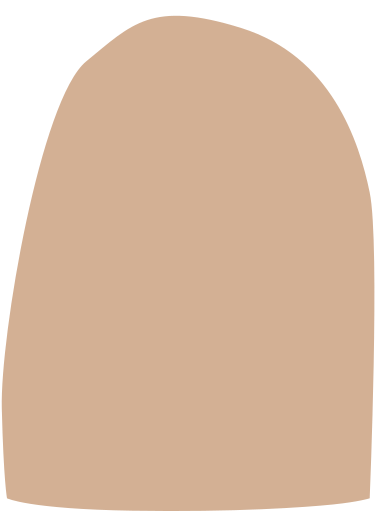 Làm bài tập về nhà
Hs về hoàn thành bài tập tự giải 3,4,5 SGK Vật lý KNTTVCS trang 82 vào vở
DẶN DÒ
Chuẩn bị bài mới
HS đọc trước bài Momen lực. Cân bằng của vật rắn
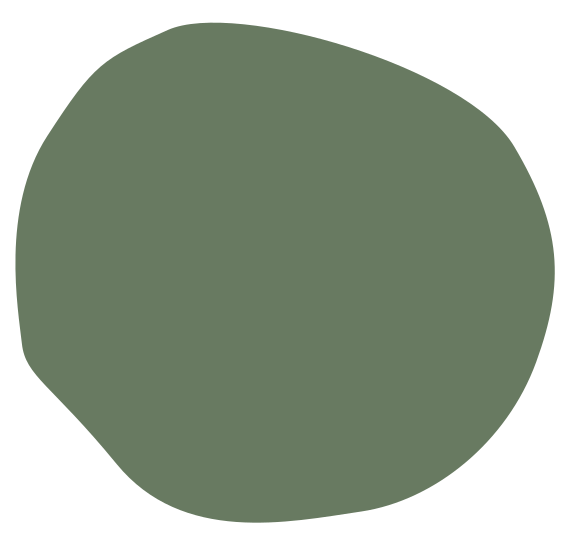 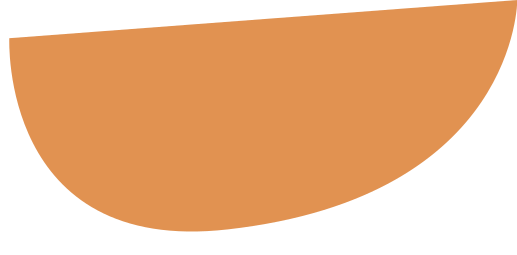 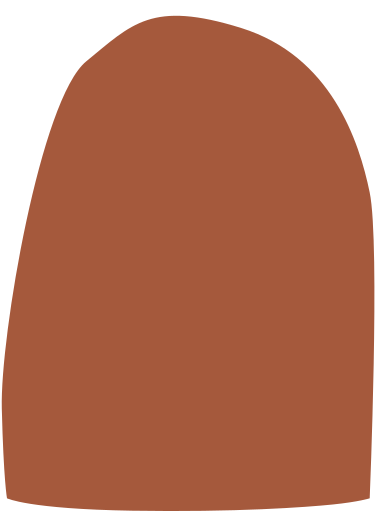 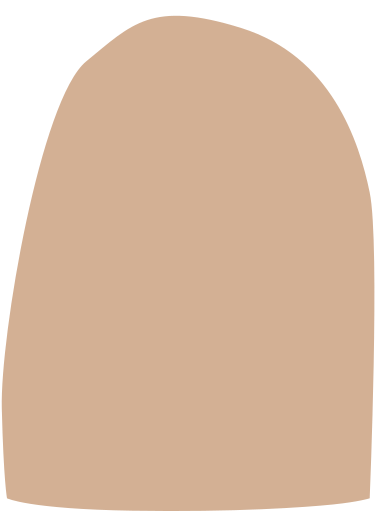 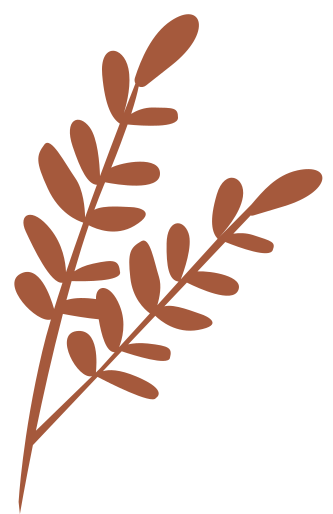 CẢM ƠN